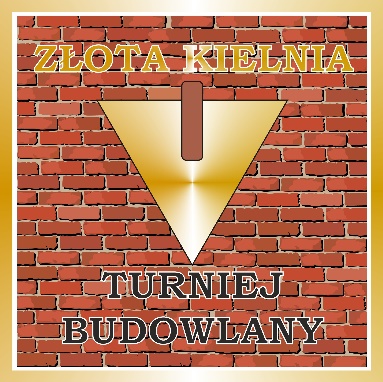 TURNIEJ BUDOWLANY „ZŁOTA KIELNIA”EDYCJA XLVIFINAŁ CENTRALNY
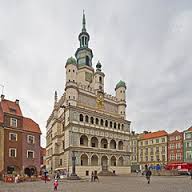 Poznań 8-10 lutego 2017
Część teoretyczna
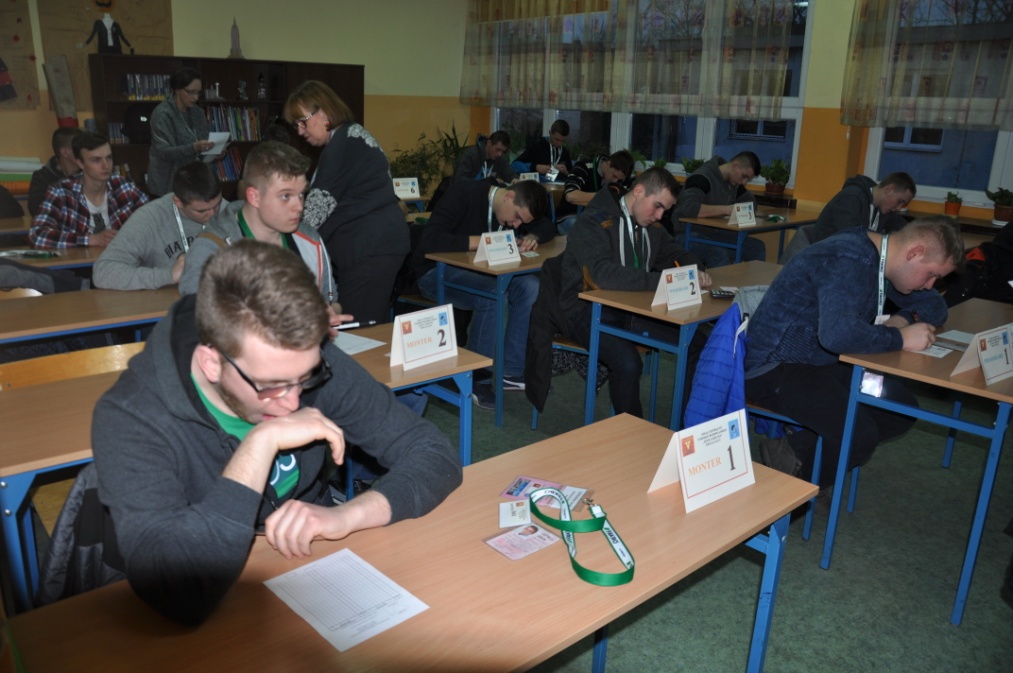 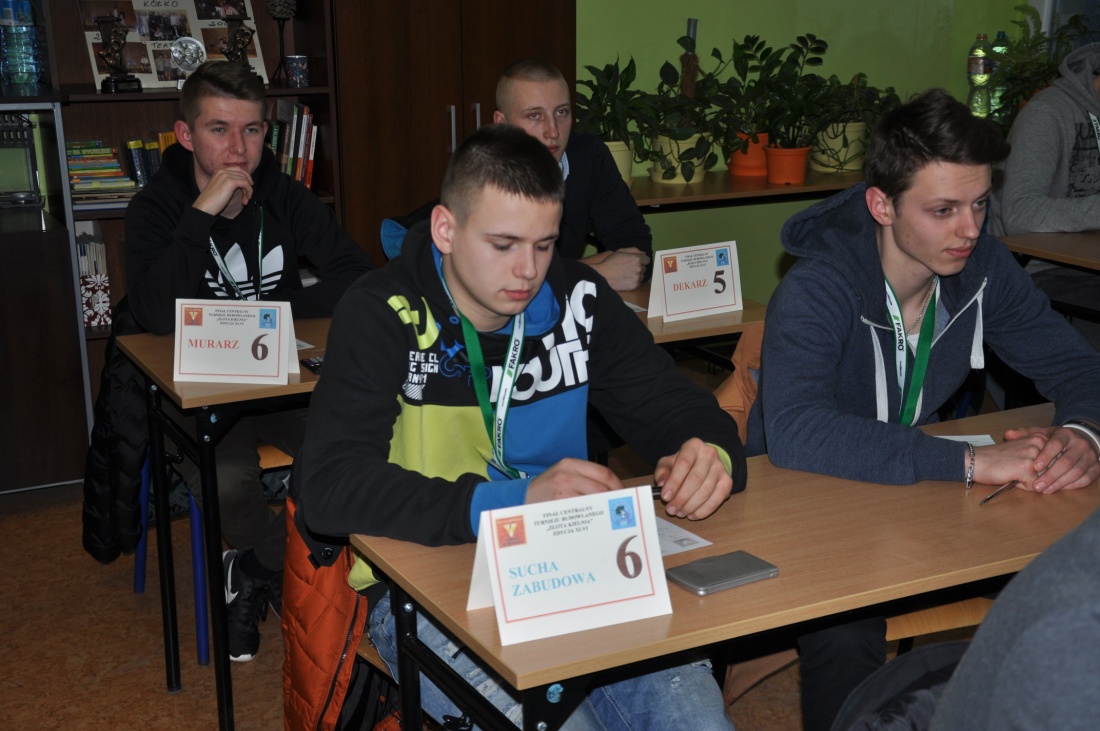 B.18 – wykonywanie robót murarskich i tynkarskich (murarze)
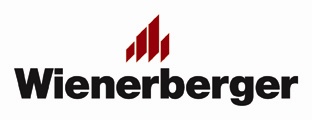 Uczestnicy
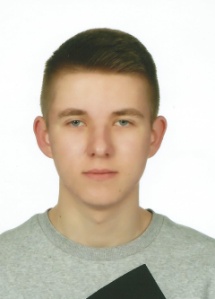 Damian Cichosz z Zespołu Szkół Zawodowych w Gorlicach
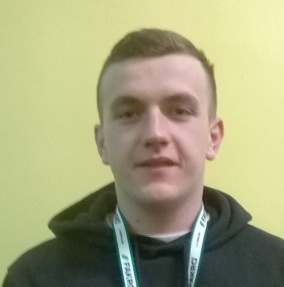 Sylwester Bartnik z Zespołu Szkół Budowlanych i Plastycznych w Grudziądzu
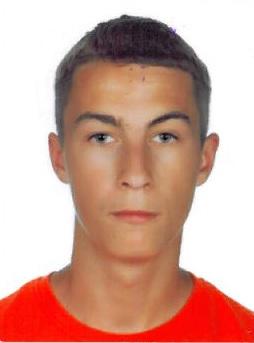 Mikołaj Cieślik z Centrum Kształcenia Zawodowego i Ustawicznego nr 1 w Raciborzu
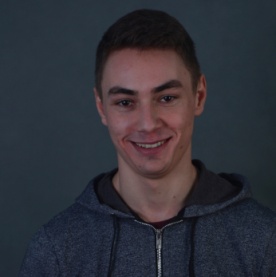 Rafał Kołtun z Zespołu Szkół Ponadgimnazjalnych nr 2 w Stalowej Woli
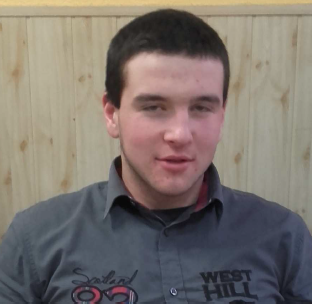 Marcin Heidrich z Zespołu Szkół nr 1                w Kędzierzynie-Koźlu
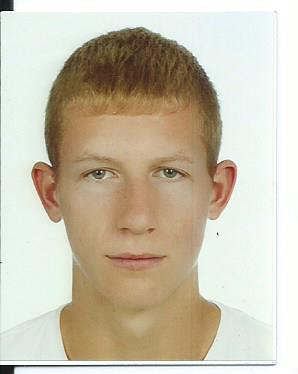 Kamil Snopkowski z Zespołu Edukacyjnego „BLOK” w Toruniu
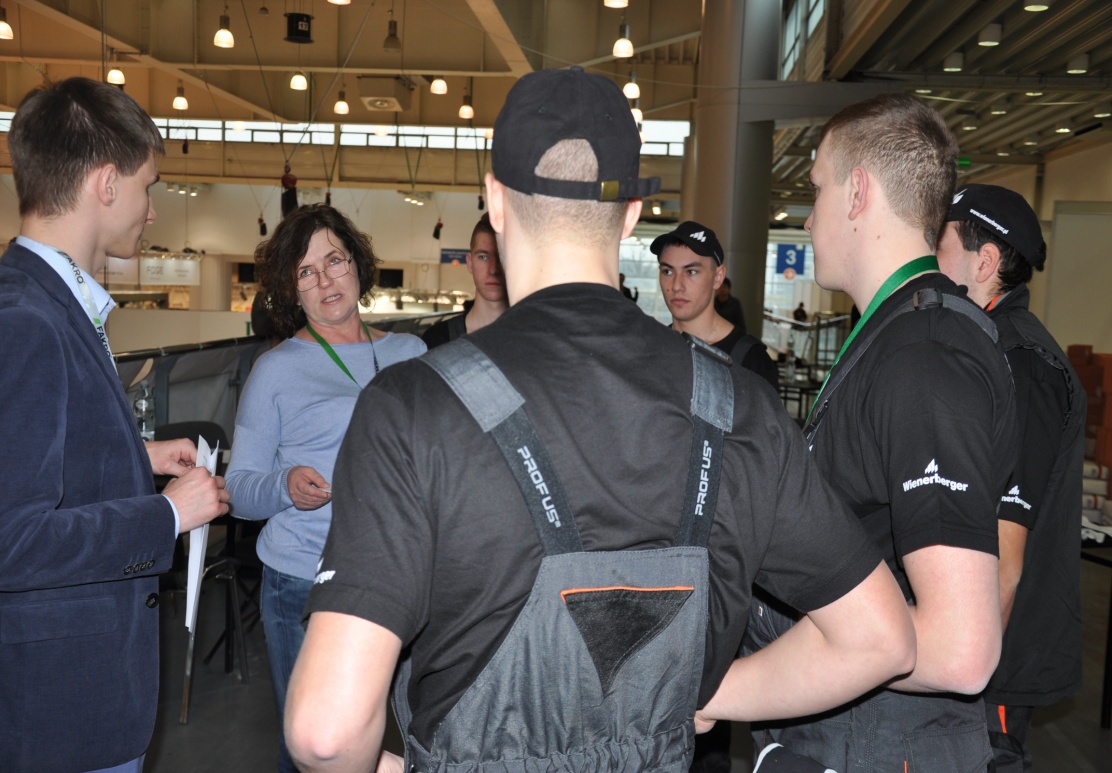 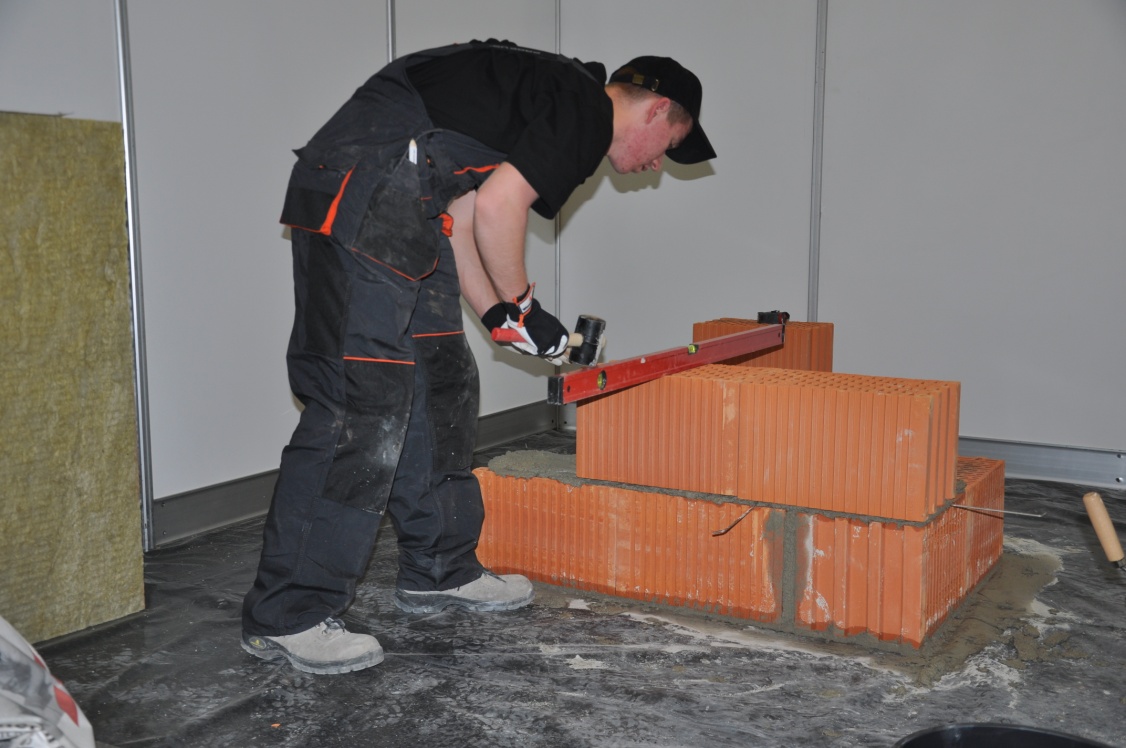 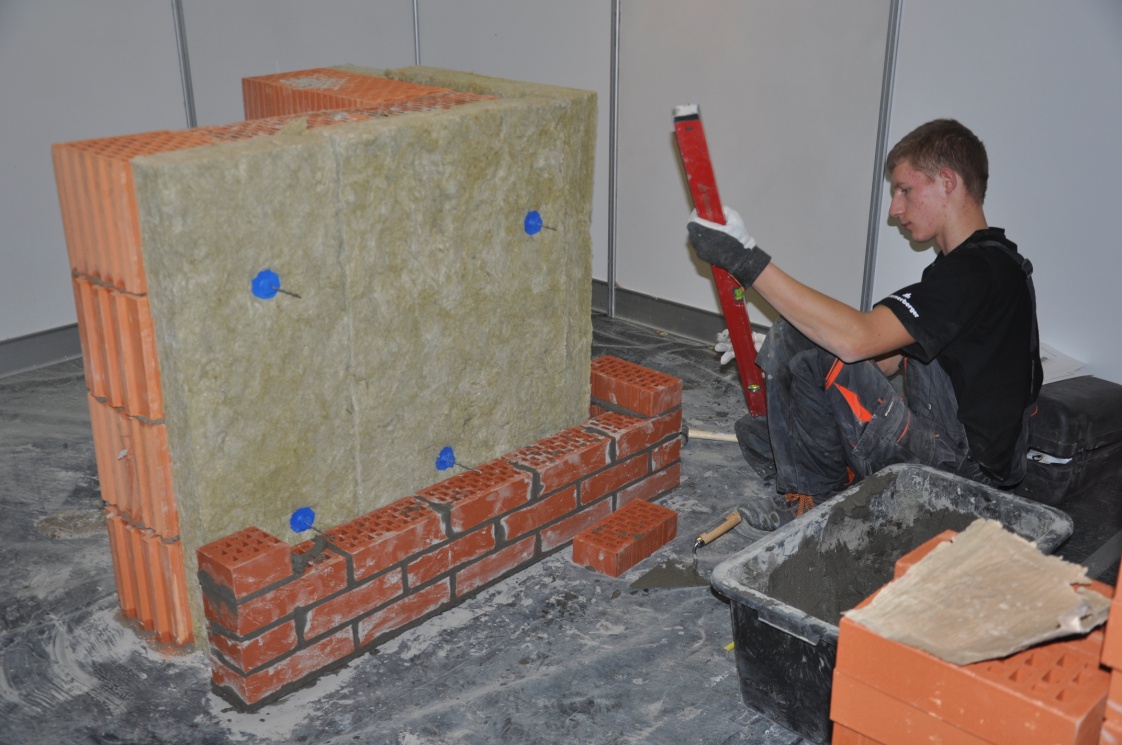 Wyniki
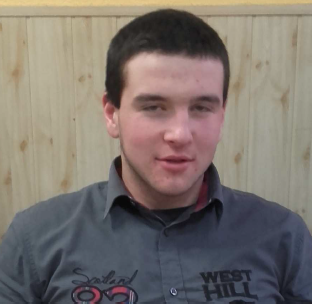 IV miejsce 
Marcin Heidrich z Zespołu Szkół nr 1                w Kędzierzynie-Koźlu – 172,5 pkt.
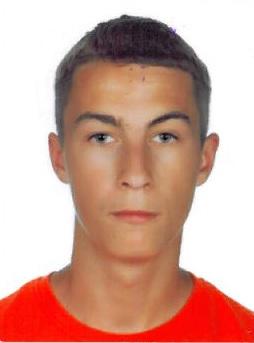 V miejsce
Mikołaj Cieślik z Centrum Kształcenia Zawodowego i Ustawicznego nr 1 w Raciborzu – 168,5 pkt.
VI miejsce 
Rafał Kołtun z Zespołu Szkół Ponadgimnazjalnych nr 2 w Stalowej Woli  – 154 pkt.
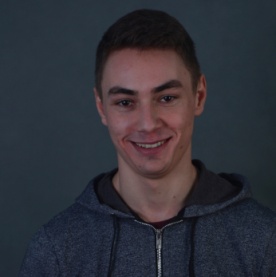 Wyniki
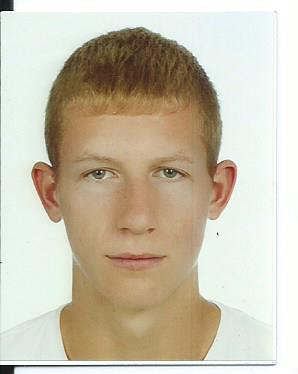 I miejsce
Kamil Snopkowski z Zespołu Edukacyjnego „BLOK” w Toruniu – 178 pkt.
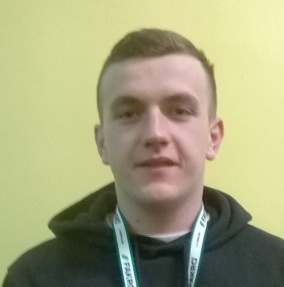 II miejsce 
Sylwester Bartnik z Zespołu Szkół Budowlanych i Plastycznych w Grudziądzu                – 176 pkt.
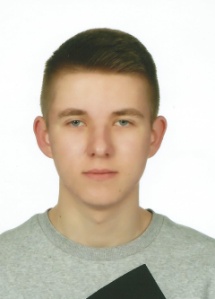 III miejsce
Damian Cichosz z Zespołu Szkół Zawodowych w Gorlicach – 175,5 pkt.
B.18 – wykonywanie robót murarskich i tynkarskich (tynkarze)
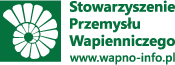 Uczestnicy
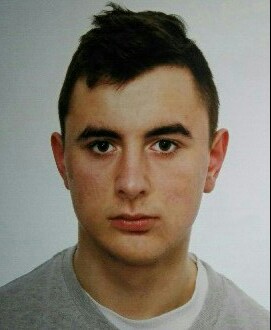 Adam Flak z Zespołu Szkół Budowlanych i Ogólnokształcących w Jarosławiu
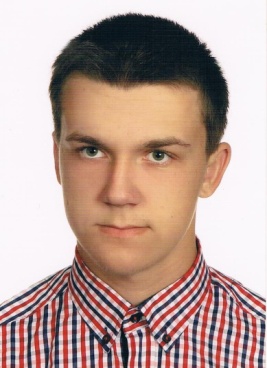 Patryk Krasoń z Zespołu Szkół Ponadgimnazjalnych nr 3 w Piotrkowie Trybunalskim
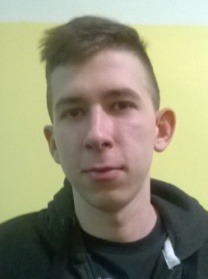 Sebastian Dombrot z Zespołu Szkół Zawodowych w Oleśnie
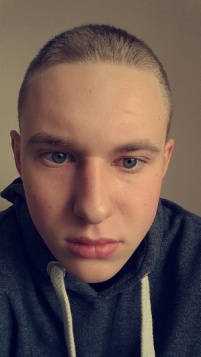 Wiktor Wiechecki z Zespołu Szkół 
Ponadgimnazjalnych nr 3 w Inowrocławiu
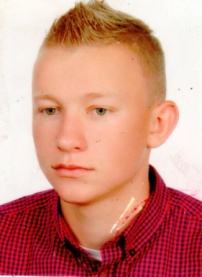 Dawid Rodak z Zespołu Szkół 
Zawodowych w Gorlicach
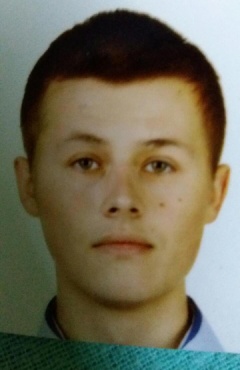 Bartosz Trocha z Zespołu Szkół 
Ponadgimnazjalnych nr 3 w Piotrkowie Trybunalskim
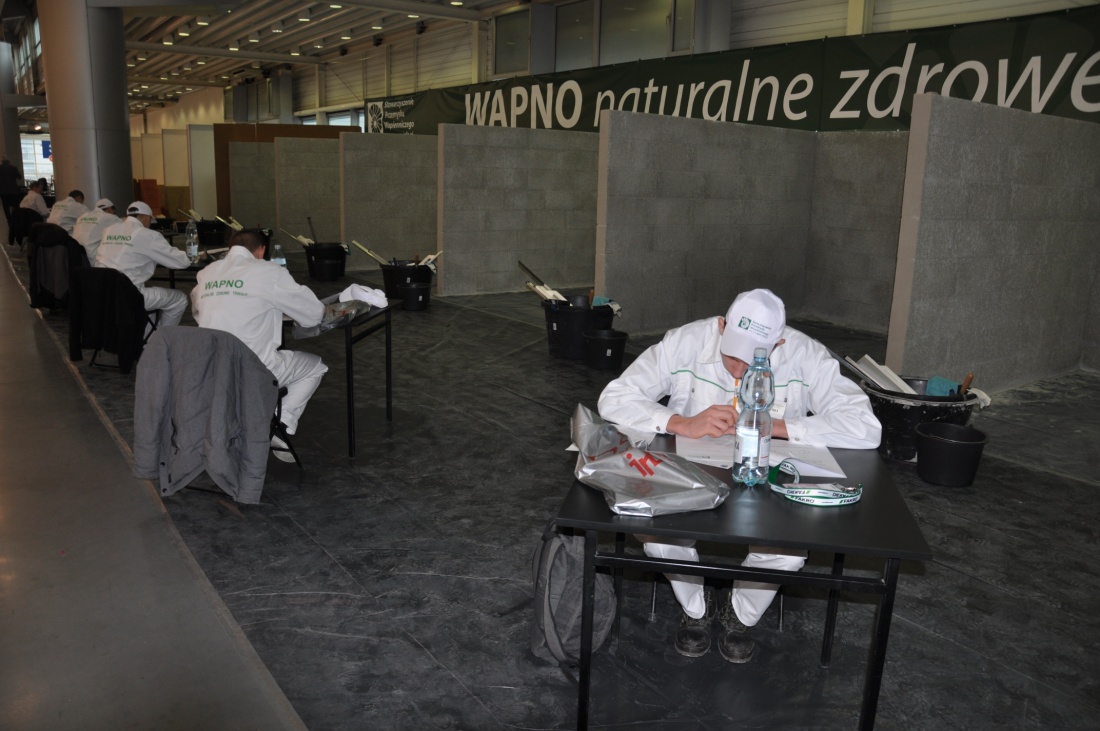 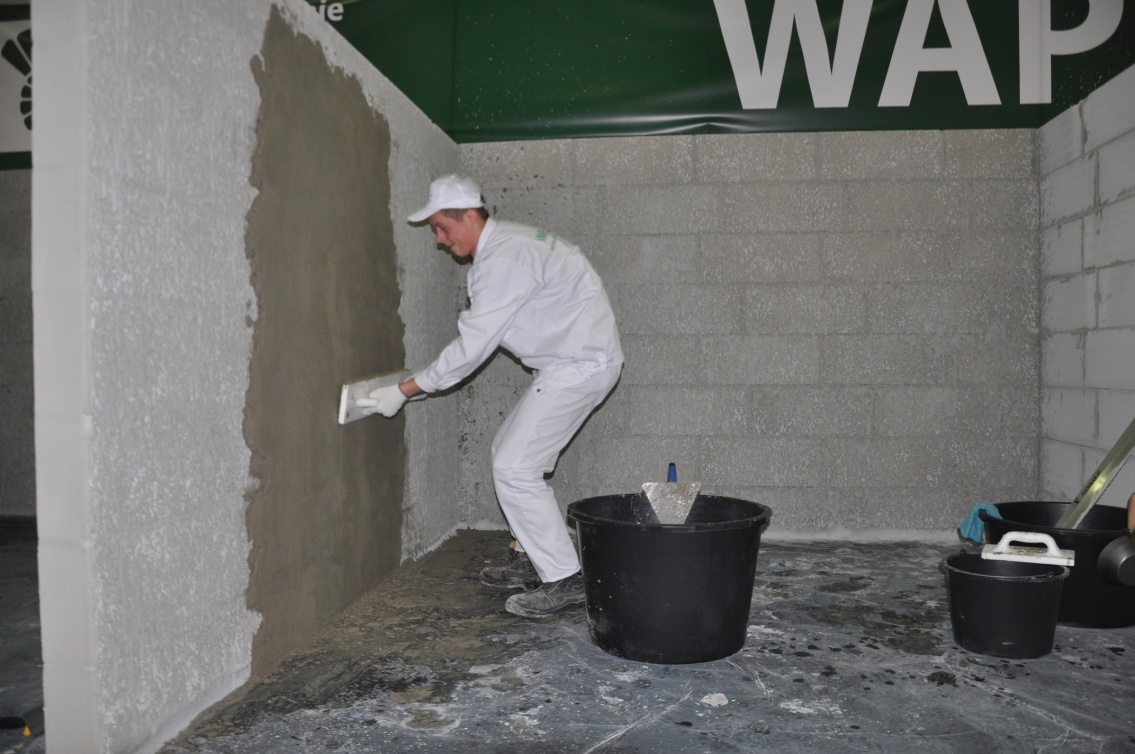 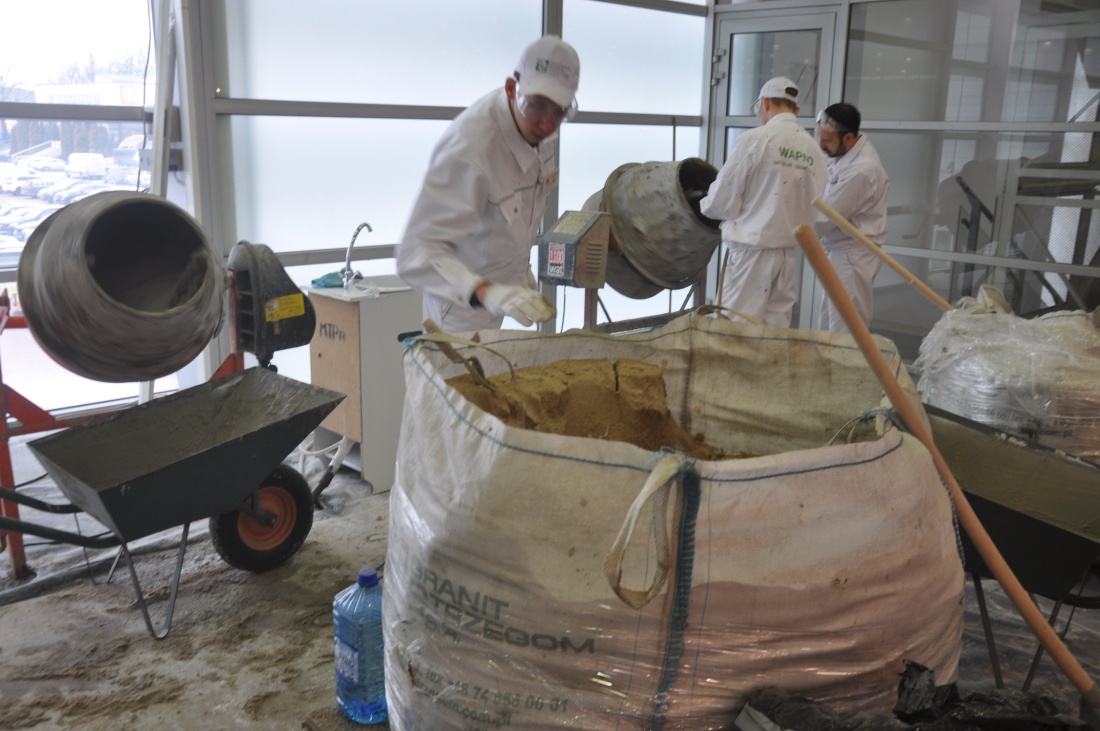 Wyniki
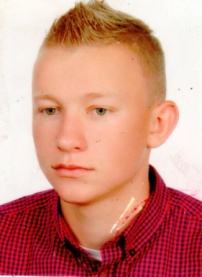 IV miejsce
Dawid Rodak z Zespołu Szkół 
Zawodowych w Gorlicach – 153,5 pkt.
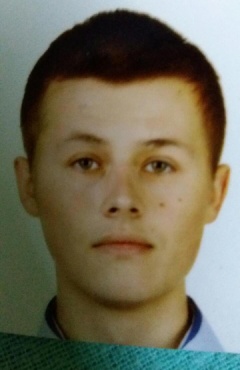 V miejsce
Bartosz Trocha z Zespołu Szkół 
Ponadgimnazjalnych nr 3
 w Piotrkowie Trybunalskim – 152 pkt.
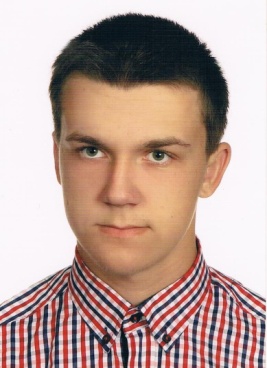 VI miejsce
Patryk Krasoń z Zespołu Szkół 
Ponadgimnazjalnych nr 3 w Piotrkowie Trybunalskim – 145,5 pkt.
Wyniki
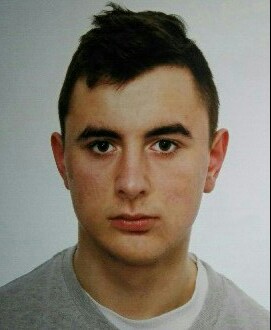 I miejsce
Adam Flak z Zespołu Szkół Budowlanych
 i Ogólnokształcących w Jarosławiu – 172 pkt.
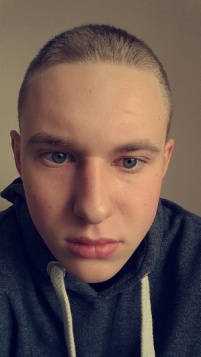 II miejsce
Wiktor Wiechecki z Zespołu Szkół Ponadgimnazjalnych nr 3 w Inowrocławiu      – 163 pkt.
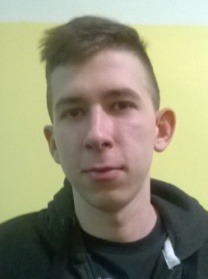 III miejsce
Sebastian Dombrot z Zespołu Szkół Zawodowych w Oleśnie – 162 pkt.
B.05 – montaż systemów suchej zabudowy
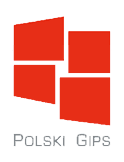 Uczestnicy
Patryk Bujalski z Zespołu Szkół nr 34 
w Warszawie
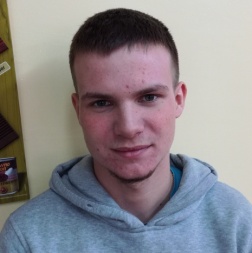 Kamil Turkowski z Zespołu Szkół Ponadgimnazjalnych nr 1 w Łęczycy
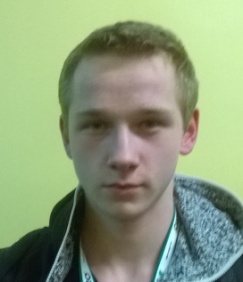 Damian Gajkowski z Państwowych Szkół Budownictwa w Gdańsku
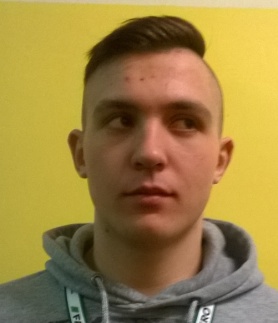 Patryk Zdunek z Zespołu Szkół  Nr 1 
w Hrubieszowie
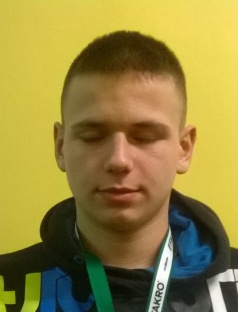 Mikołaj Dereszewski z Zespołu Szkół Budowlanych i Plastycznych w Grudziądzu
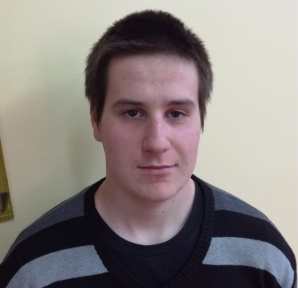 Adam Krawczyk z Zespołu Szkół Ponadgimnazjalnych nr 1 w Łęczycy
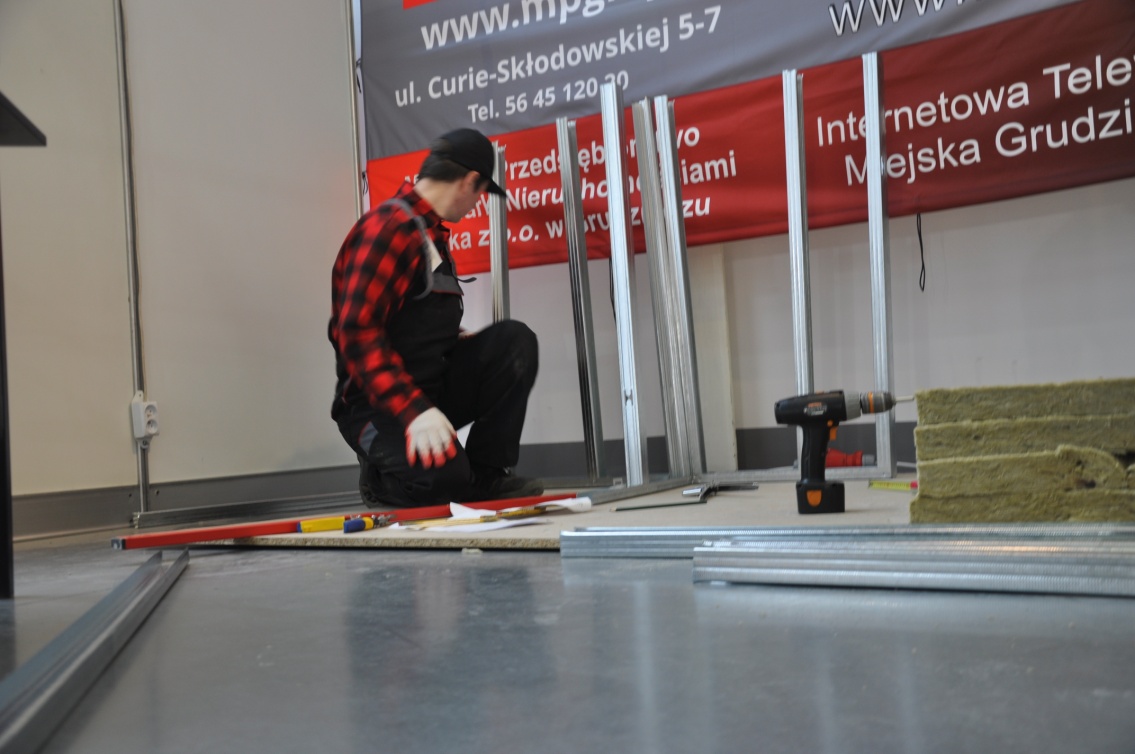 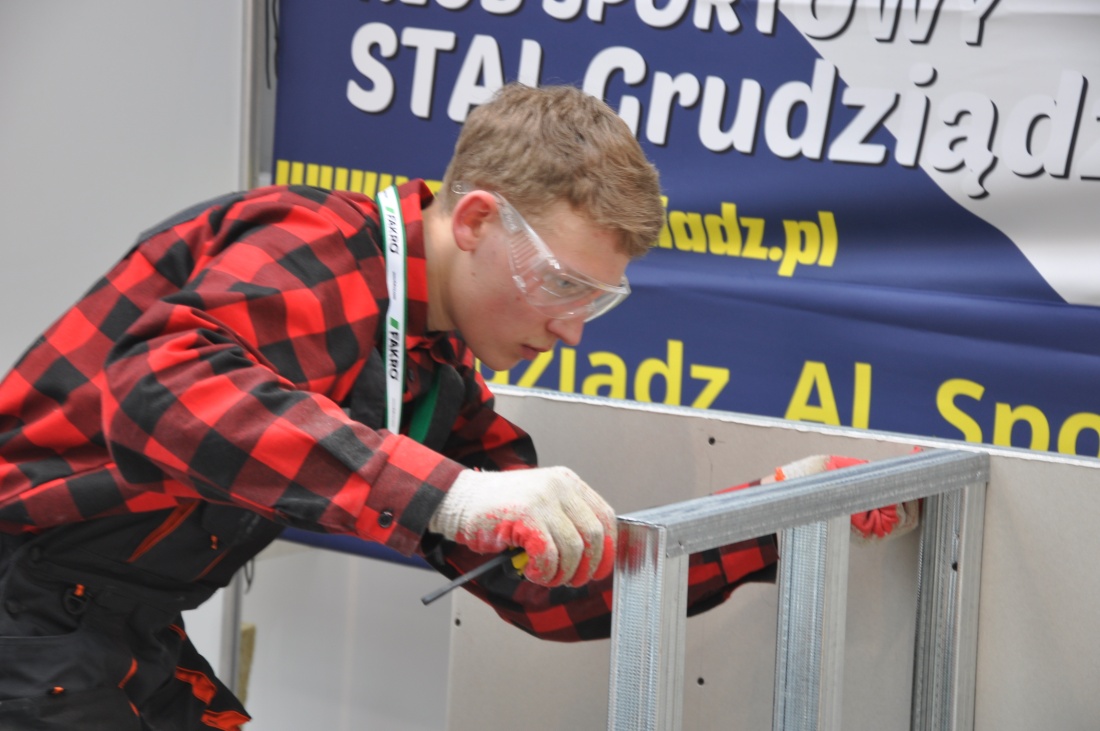 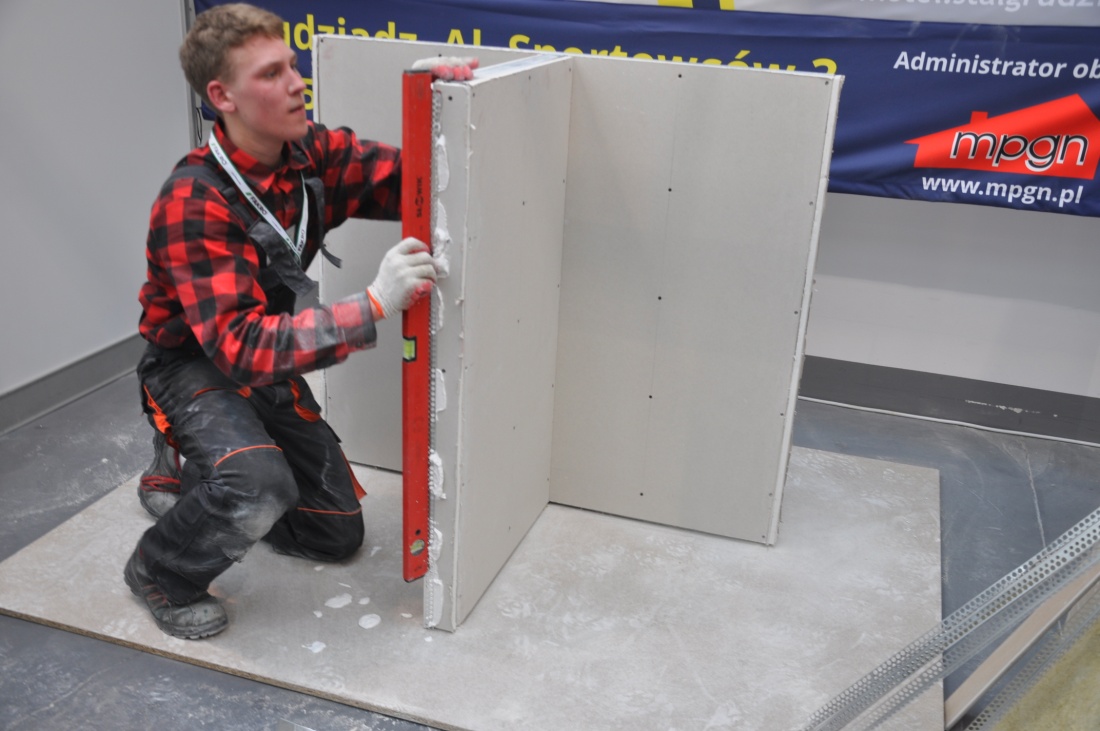 Wyniki
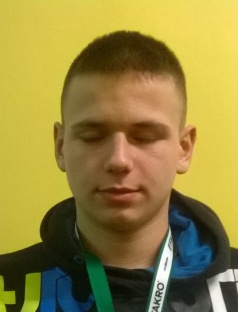 IV miejsce
Mikołaj Dereszewski z Zespołu Szkół Budowlanych i Plastycznych w Grudziądzu – 166 pkt.
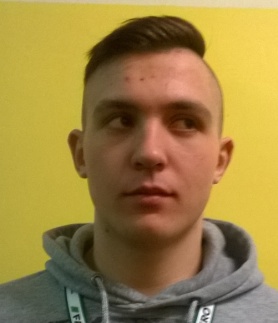 V miejsce
Patryk Zdunek z Zespołu Szkół  Nr 1 
w Hrubieszowie – 157,5 pkt.
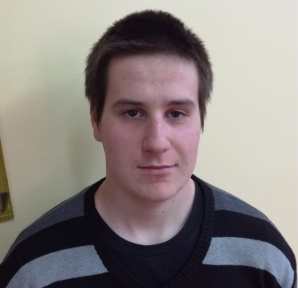 VI miejsce
Adam Krawczyk z Zespołu Szkół Ponadgimnazjalnych nr 1 w Łęczycy – 153,5 pkt.
Wyniki
I miejsce
Patryk Bujalski z Zespołu Szkół nr 34 
w Warszawie  - 194,5 pkt.
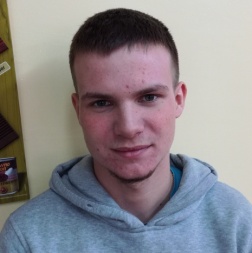 II miejsce
Kamil Turkowski z Zespołu Szkół Ponadgimnazjalnych nr 1 w Łęczycy – 182,5 pkt.
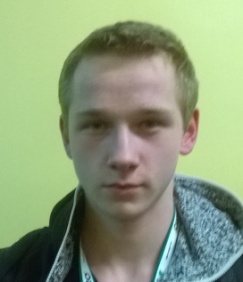 III miejsce
Damian Gajkowski z Państwowych Szkół Budownictwa w Gdańsku – 171,5 pkt.
B.07 – wykonywanie robót posadzkarsko-okładzinowych
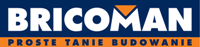 Uczestnicy
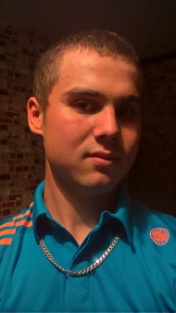 Krystian Łakoma z Zespołu Szkół Ponadgimnazjalnych nr 5 w Inowrocławiu
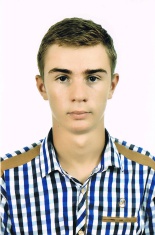 Sebastian Gołąb z Zespołu Szkół 
Budowlanych   w Brzozowie
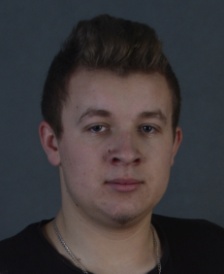 Wojciech Wójcik z Zespołu Szkół Ponadgimnazjalnych Nr 2 w Stalowej Woli
Mateusz Leśnikowski z Zespołu 
Szkół Nr 1 w Wieluniu
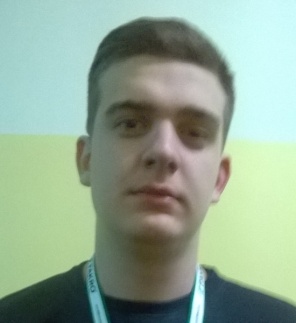 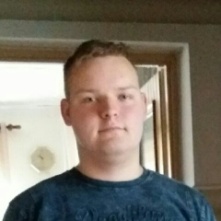 Damian Golec z Zespołu Szkół Ponadgimnazjalnych nr 5 w Inowrocławiu
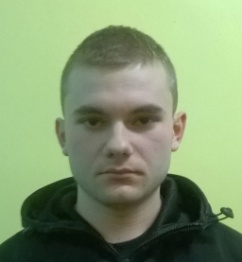 Patryk Dąbek z Zespołu Szkół Ponadgimnazjalnych Nr 3 w Tarnobrzegu
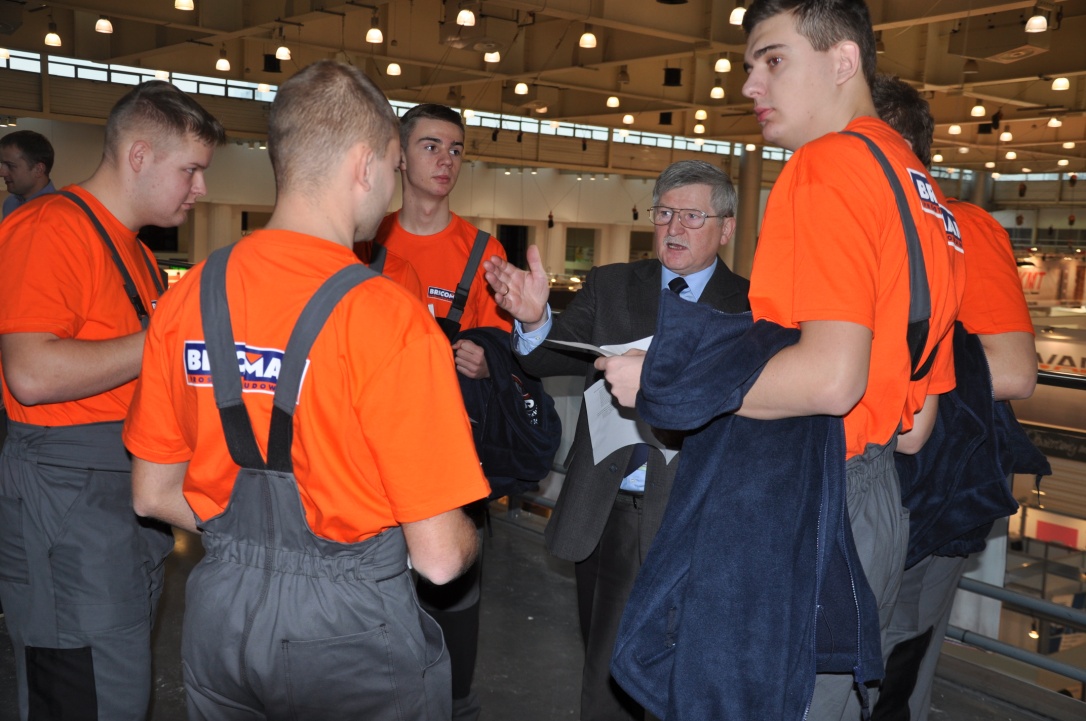 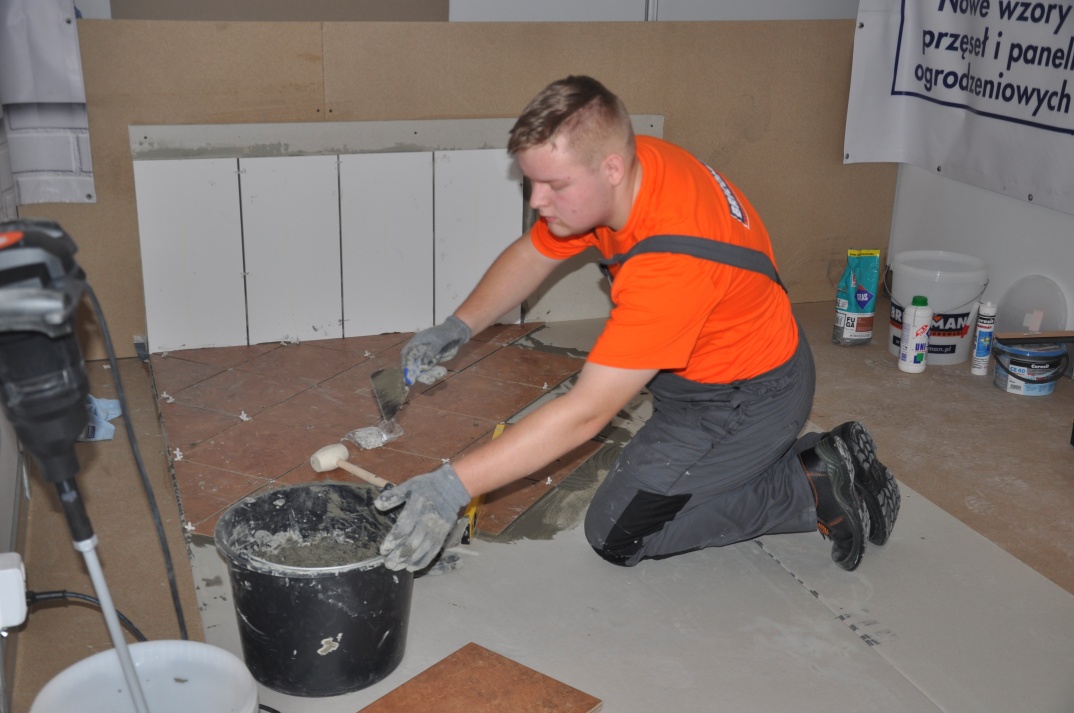 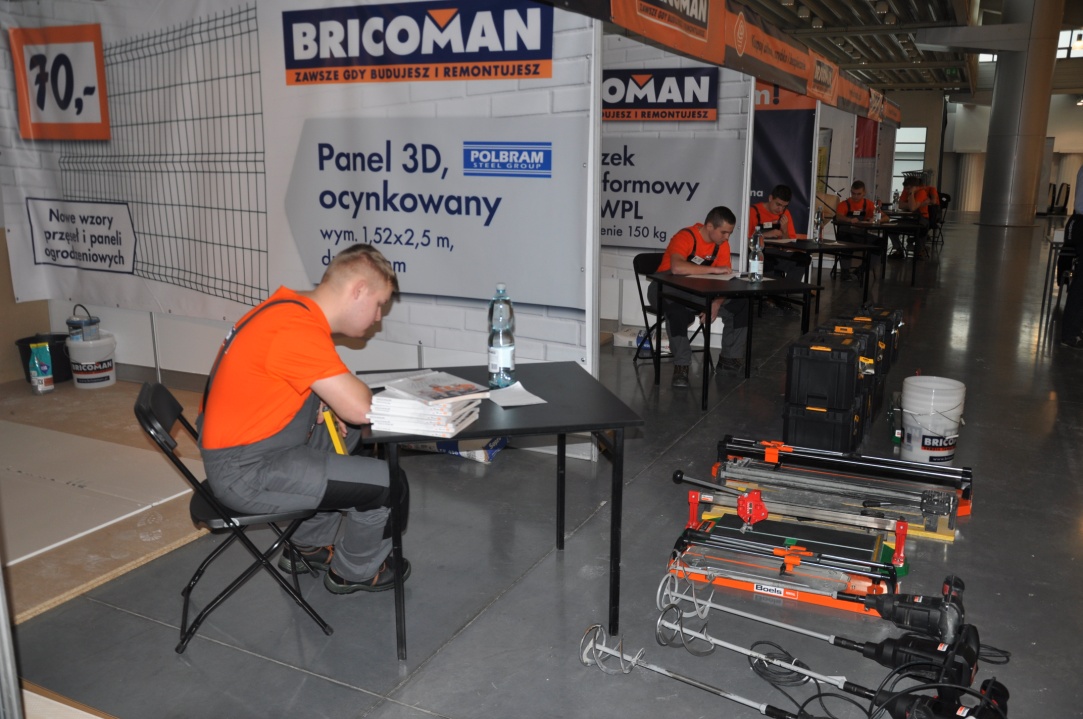 Wyniki
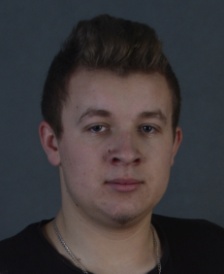 IV miejsce
Wojciech Wójcik z Zespołu Szkół Ponadgimnazjalnych Nr 2 w Stalowej Woli 
– 152,5 pkt.
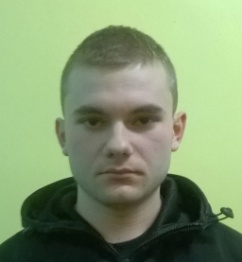 V miejsce
Patryk Dąbek z Zespołu Szkół Ponadgimnazjalnych Nr 3 w Tarnobrzegu
 - 149 pkt.
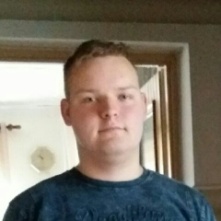 VI miejsce
Damian Golec z Zespołu Szkół Ponadgimnazjalnych nr 5 w Inowrocławiu
 – 145 pkt.
Wyniki
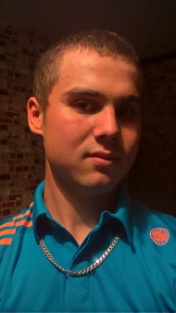 I miejsce
Krystian Łakoma z Zespołu Szkół Ponadgimnazjalnych nr 5 w Inowrocławiu – 172,5 pkt.
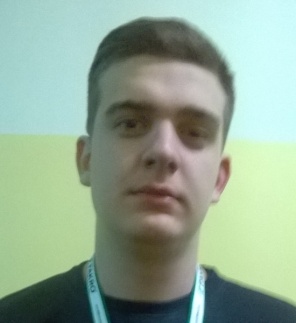 II miejsce
Mateusz Leśnikowski z Zespołu 
Szkół Nr 1 w Wieluniu – 169,5 pkt.
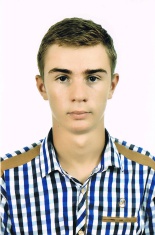 III miejsce
Sebastian Gołąb z Zespołu Szkół 
Budowlanych   w Brzozowie – 155,5 pkt.
B.09 – wykonywanie robót związanych z montażem i remontem instalacji sanitarnych
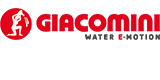 Uczestnicy
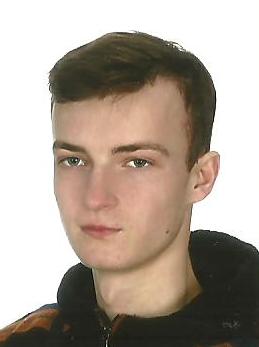 Grzegorz Malinowski z Zasadniczej Szkoły Zawodowej Nr 28 przy ZSB-D w Poznaniu
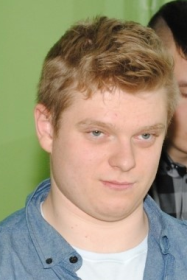 Bartłomiej Haponiuk z Zespołu Szkół Budowlanych w Lublinie
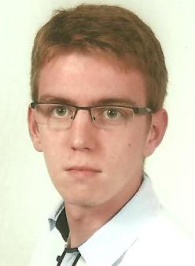 Patryk Ostrowski z Zasadniczej Szkoły Zawodowej Nr 28 przy ZSB-D w Poznaniu
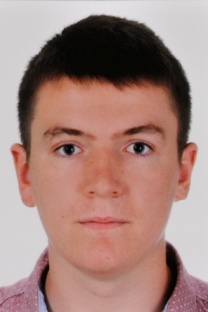 Jakub Lepa z Zespołu Szkół Budowlanych                        i Ogólnokształcących w Jarosławiu
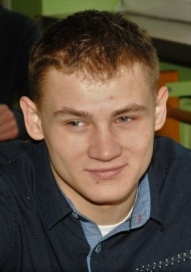 Konrad Błaziak z Zespołu Szkół Budowlanych w Lublinie
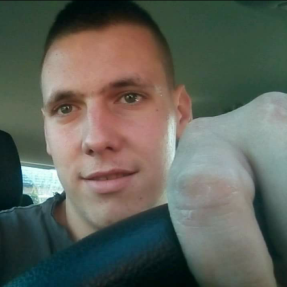 Kamil Kałuża z Zespołu Szkół 
Budowlanych w Cieszynie
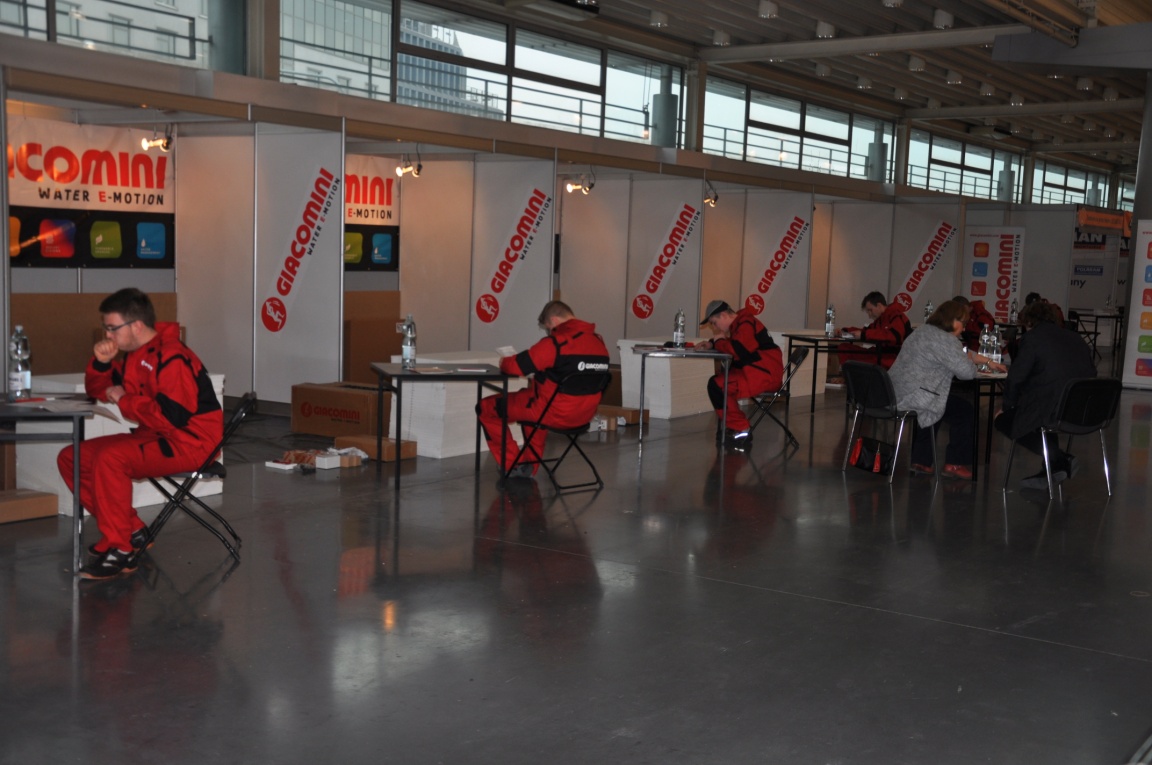 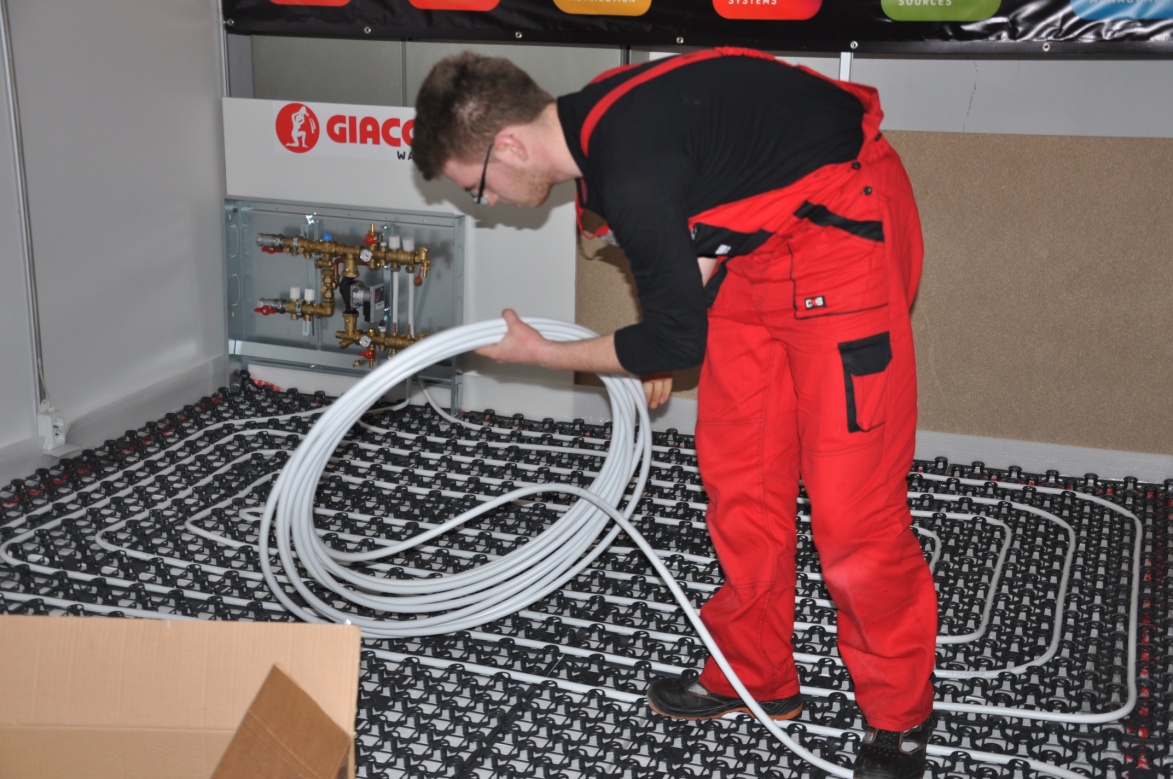 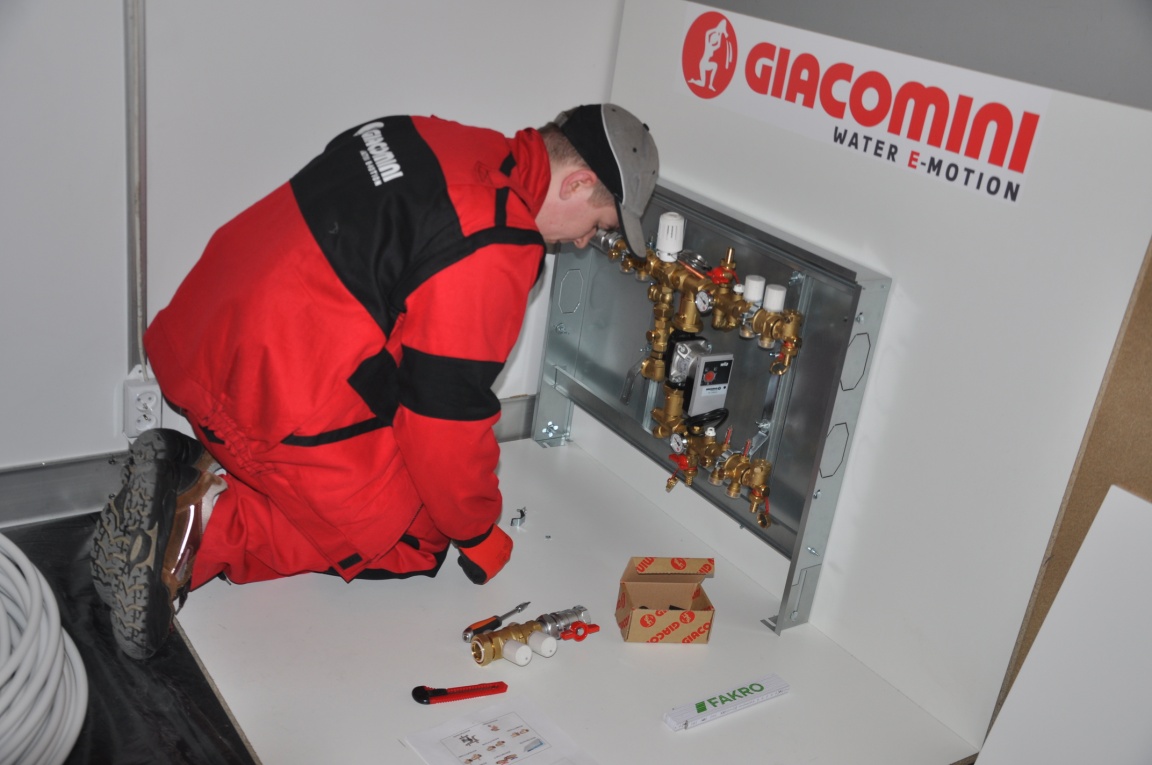 Wyniki
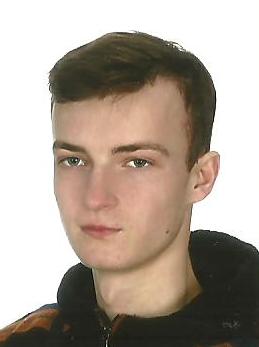 IV miejsce
Grzegorz Malinowski z Zasadniczej Szkoły Zawodowej Nr 28 przy ZSB-D w Poznaniu – 173 pkt.
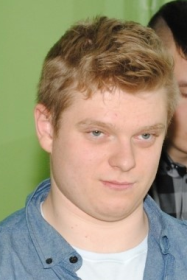 V miejsce
Bartłomiej Haponiuk z Zespołu Szkół Budowlanych w Lublinie 167 pkt.
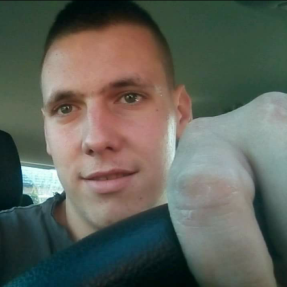 VI miejsce
Kamil Kałuża z Zespołu Szkół 
Budowlanych w Cieszynie – 152 pkt.
Wyniki
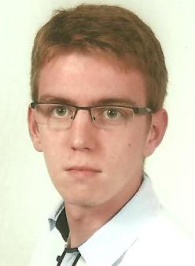 I miejsce 
Patryk Ostrowski z Zasadniczej Szkoły Zawodowej Nr 28 przy ZSB-D w Poznaniu 
– 179,5 pkt.
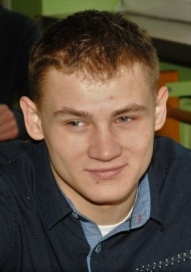 II miejsce
Konrad Błaziak z Zespołu Szkół Budowlanych w Lublinie – 175,5 pkt.
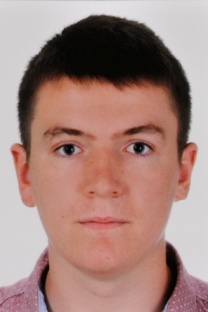 III miejsce
Jakub Lepa z Zespołu Szkół Budowlanych                        i Ogólnokształcących w Jarosławiu – 173,5 pkt.
B.12 – wykonywanie robót dekarskich
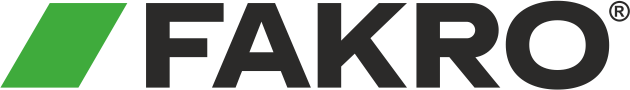 Uczestnicy
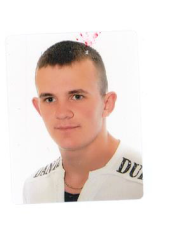 Piotr Parzych z Zespołu Szkół Inżynierii Środowiska i Usług w Elblągu
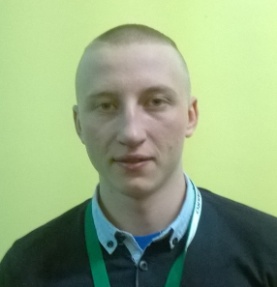 Sylwester Trzeszczkowski z Zespołu Szkół Zawodowych Nr 5 w Białymstoku
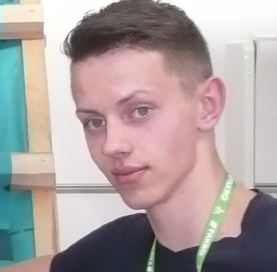 Kamil Kożuch z Zespołu Szkół Zawodowych w Bobowej
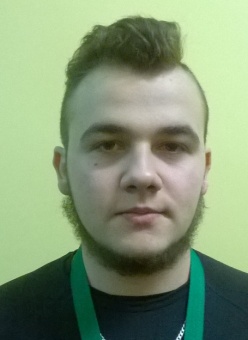 Grzegorz Bednarek z Zespołu Szkół Technicznych w Częstochowie
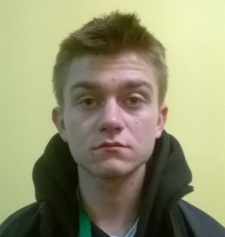 Kamil Perkosz z Zespołu Szkół Technicznych w Częstochowie
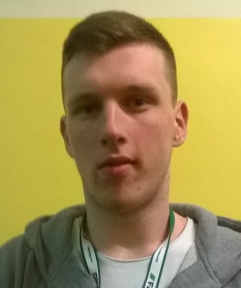 Kamil Prokop z Zespołu Szkół Zawodowych Nr 5 w Białymstoku
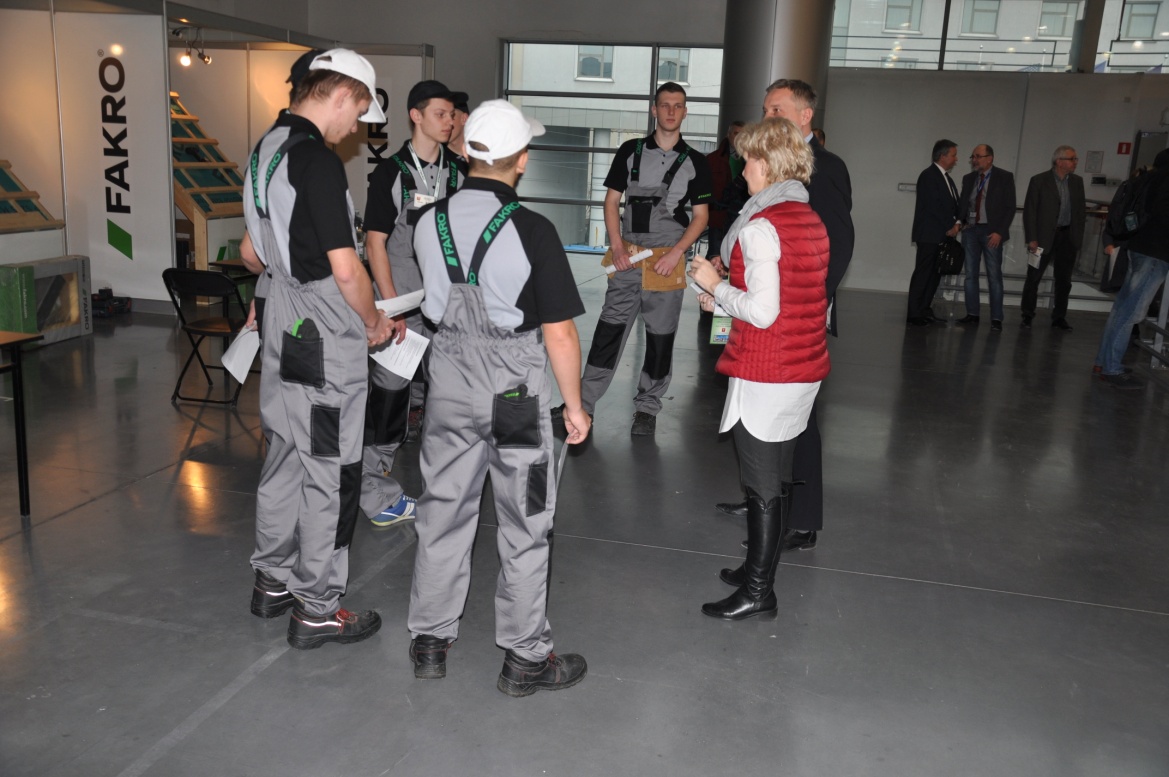 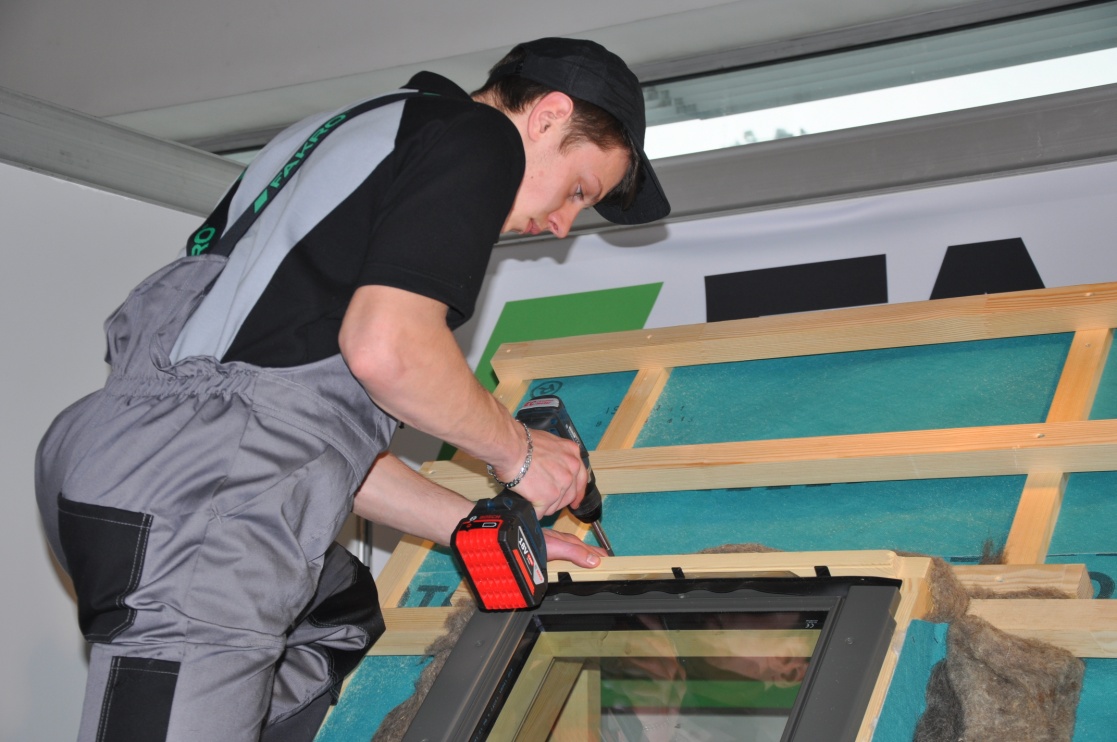 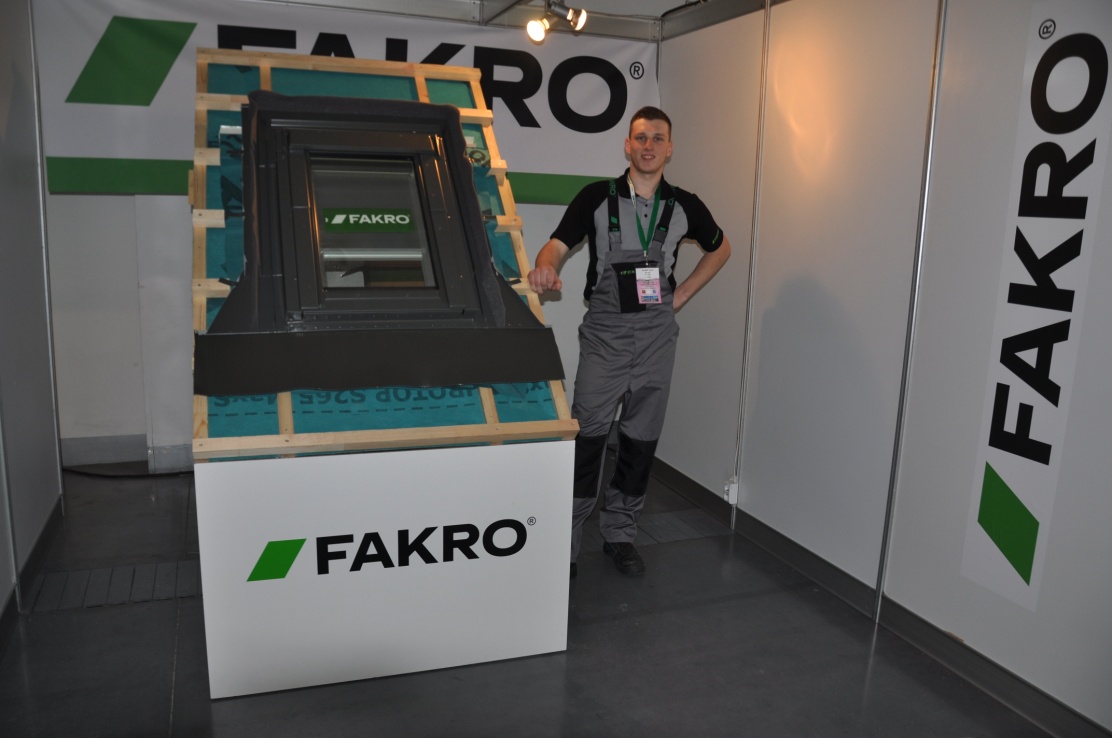 wyniki
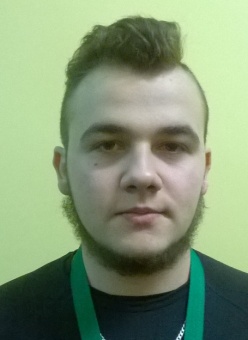 IV miejsce
Grzegorz Bednarek z Zespołu Szkół Technicznych w Częstochowie – 146,5 pkt.
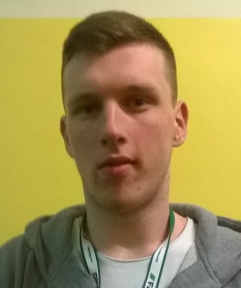 V miejsce
Kamil Prokop z Zespołu Szkół Zawodowych Nr 5 w Białymstoku – 145 pkt.
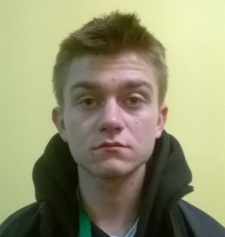 VI miejsce
Kamil Perkosz z Zespołu Szkół Technicznych w Częstochowie  - 138,5 pkt.
Wyniki
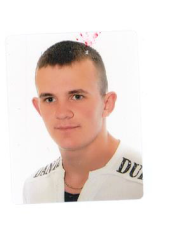 I miejsce
Piotr Parzych z Zespołu Szkół Inżynierii Środowiska i Usług w Elblągu – 179 pkt.
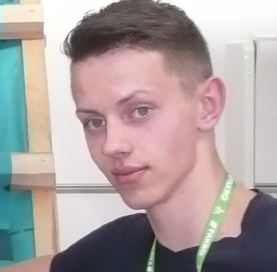 II miejsce
Kamil Kożuch z Zespołu Szkół Zawodowych w Bobowej – 165 pkt.
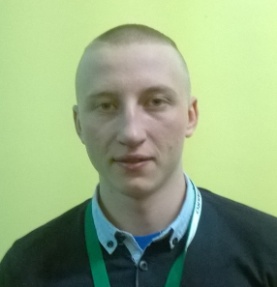 III miejsce
Sylwester Trzeszczkowski z Zespołu Szkół Zawodowych Nr 5 w Białymstoku – 163 pkt.
B.06 – wykonywanie robót malarsko-tapeciarskich
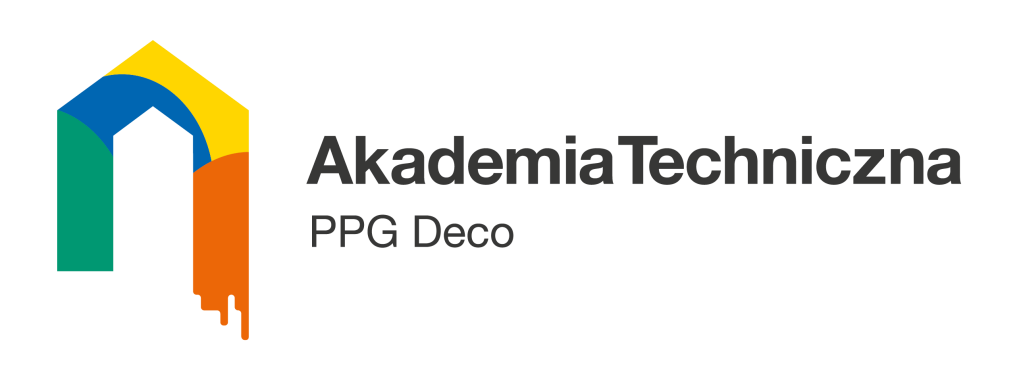 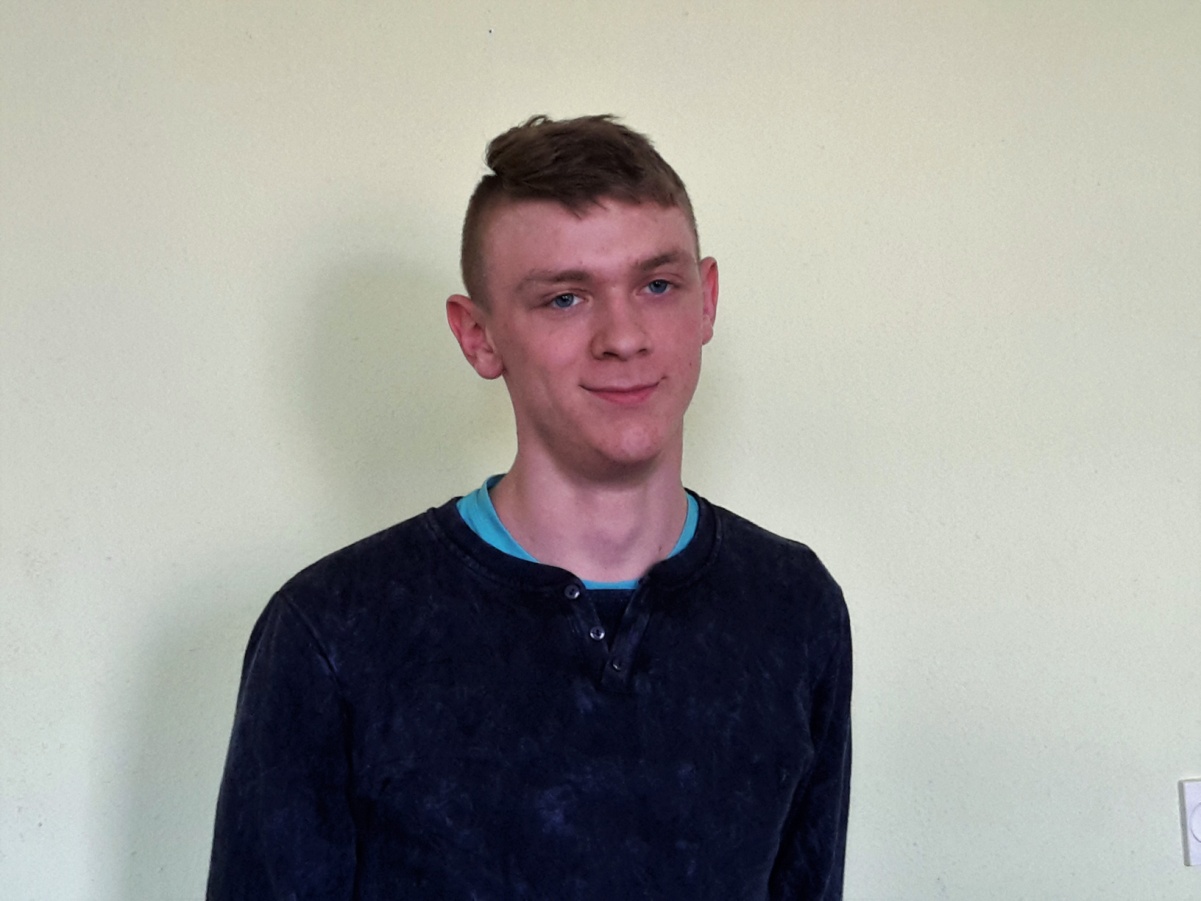 Uczestnicy
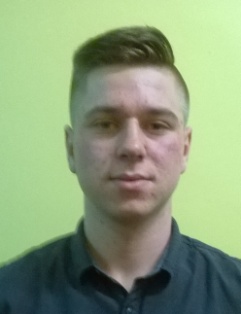 Dariusz Kapica z Centrum Kształcenia Zawodowego i Ustawicznego Nr 1 w Raciborzu
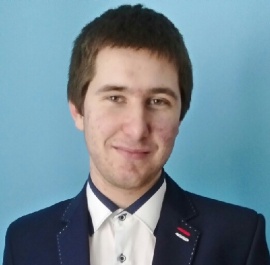 Maciej Osmola z Zespołu Szkół 
Budowlanych  w Mielcu
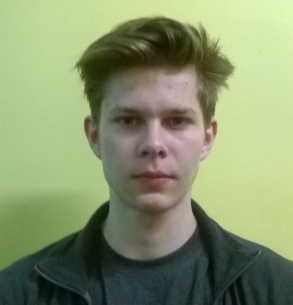 Marek Ryborz z Zespołu Szkół Technicznych               w Wodzisławiu Śląskim
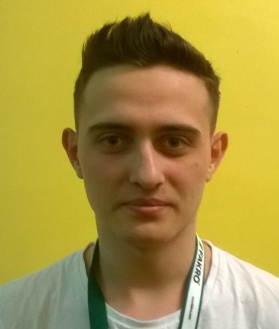 Piotr Zawadzki z Zespołu Szkół  
Nr 1 w Mińsku Mazowieckim
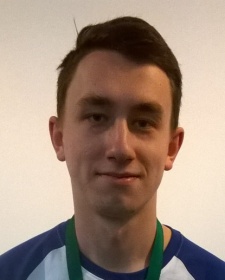 Hubert Główczyński z zespołu Szkół Ponadgimnazjalnych Nr 1 w Kielcach
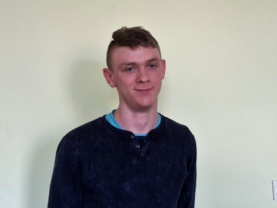 Adam Stodolny z Zespołu Szkół Budowlano-Energetycznych w Ostrowie Wielkopolskim
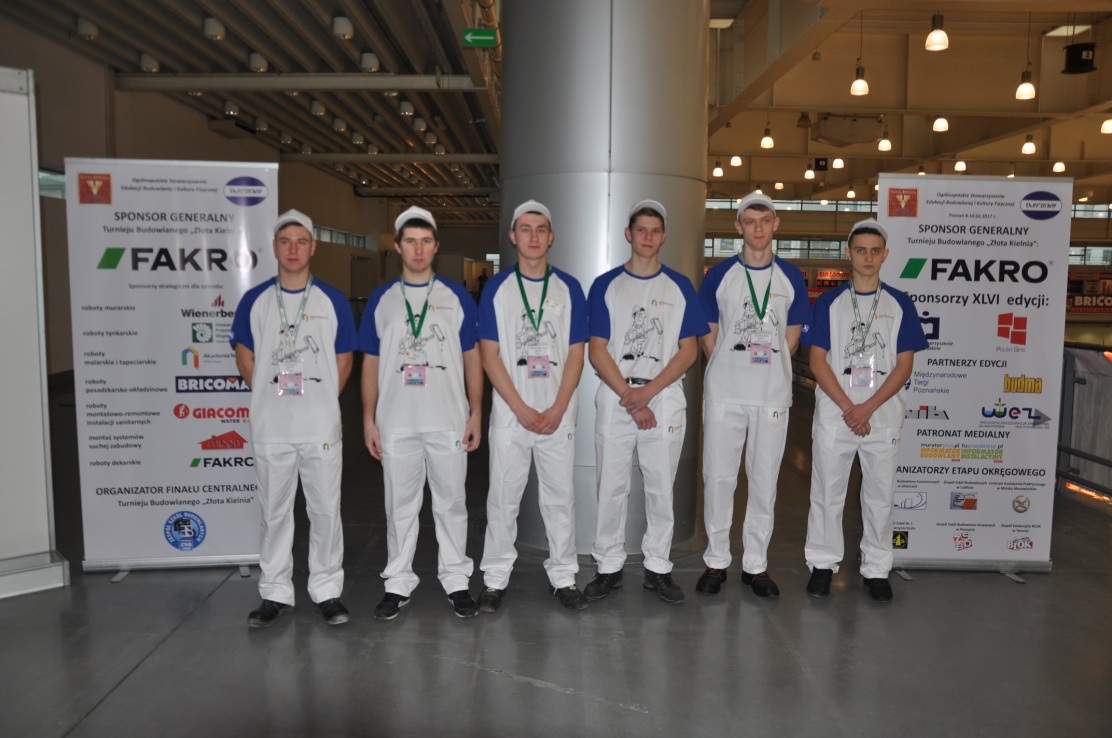 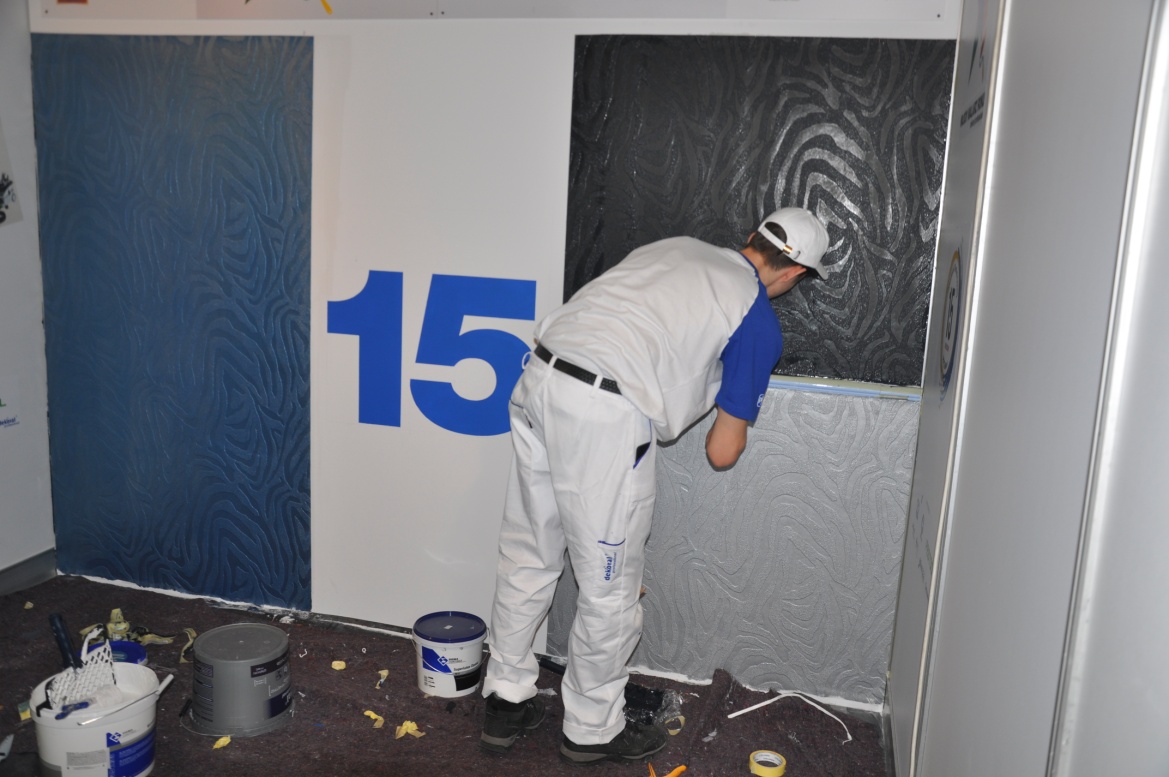 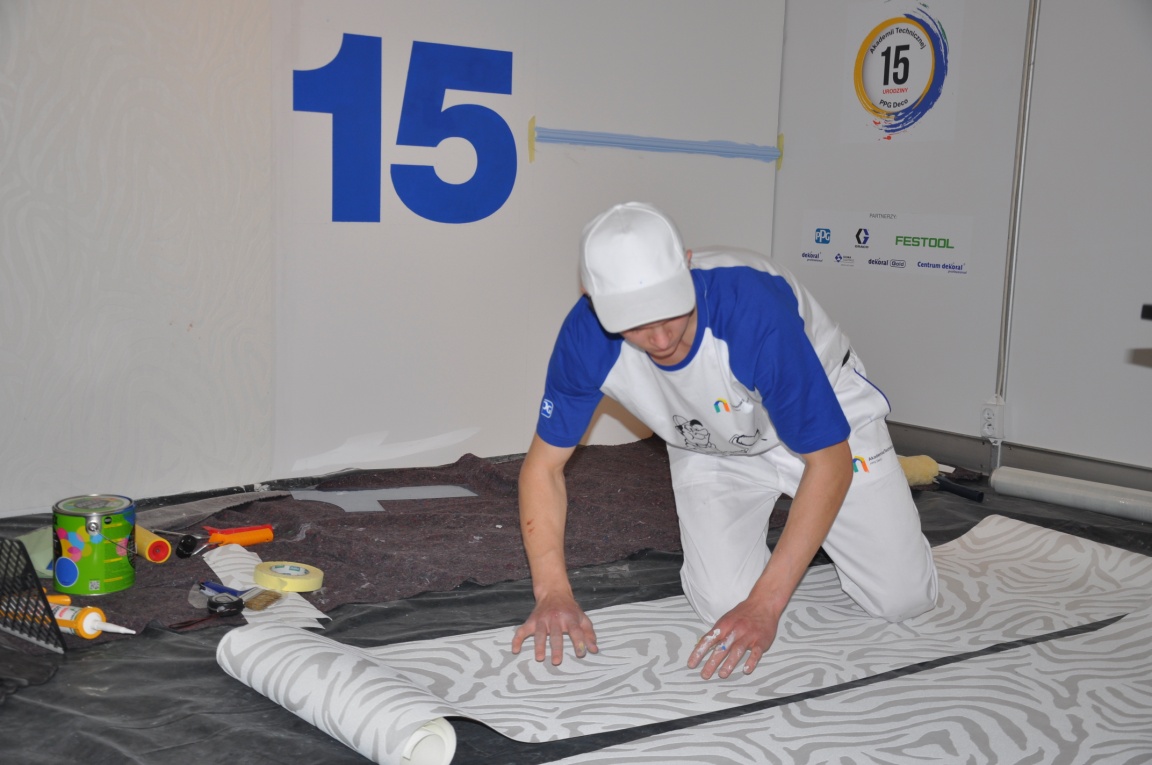 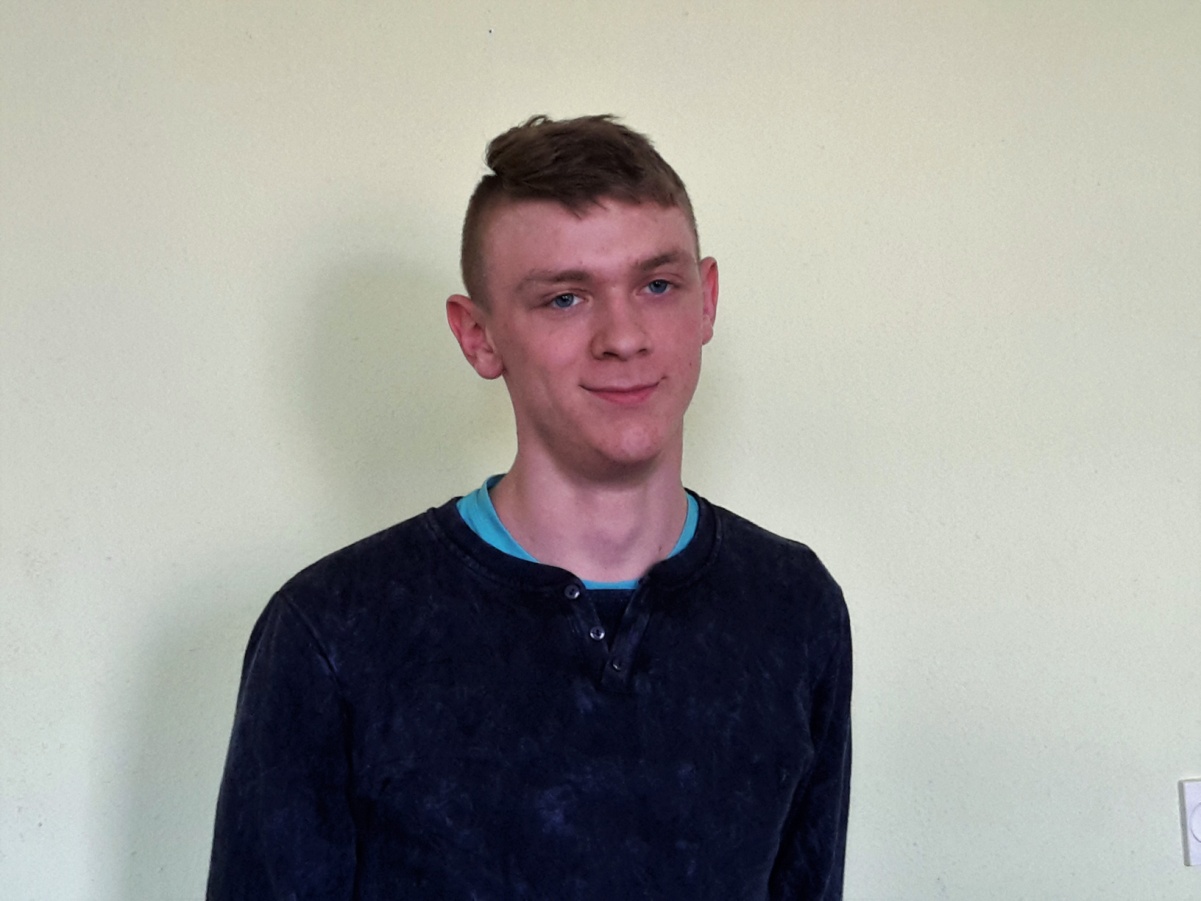 Wyniki
IV miejsce
Adam Stodolny z Zespołu Szkół Budowlano-Energetycznych w Ostrowie Wielkopolskim 171,5 pkt.
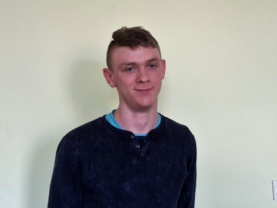 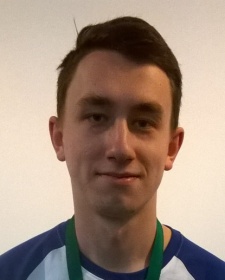 V miejsce
Hubert Główczyński z zespołu Szkół Ponadgimnazjalnych Nr 1 w Kielcach – 165 pkt.
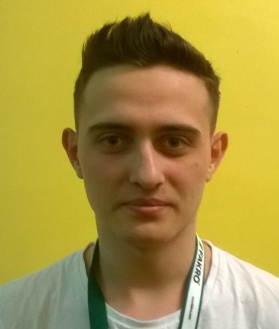 VI miejsce
Piotr Zawadzki z Zespołu Szkół  
Nr 1 w Mińsku Mazowieckim – 161,5 pkt.
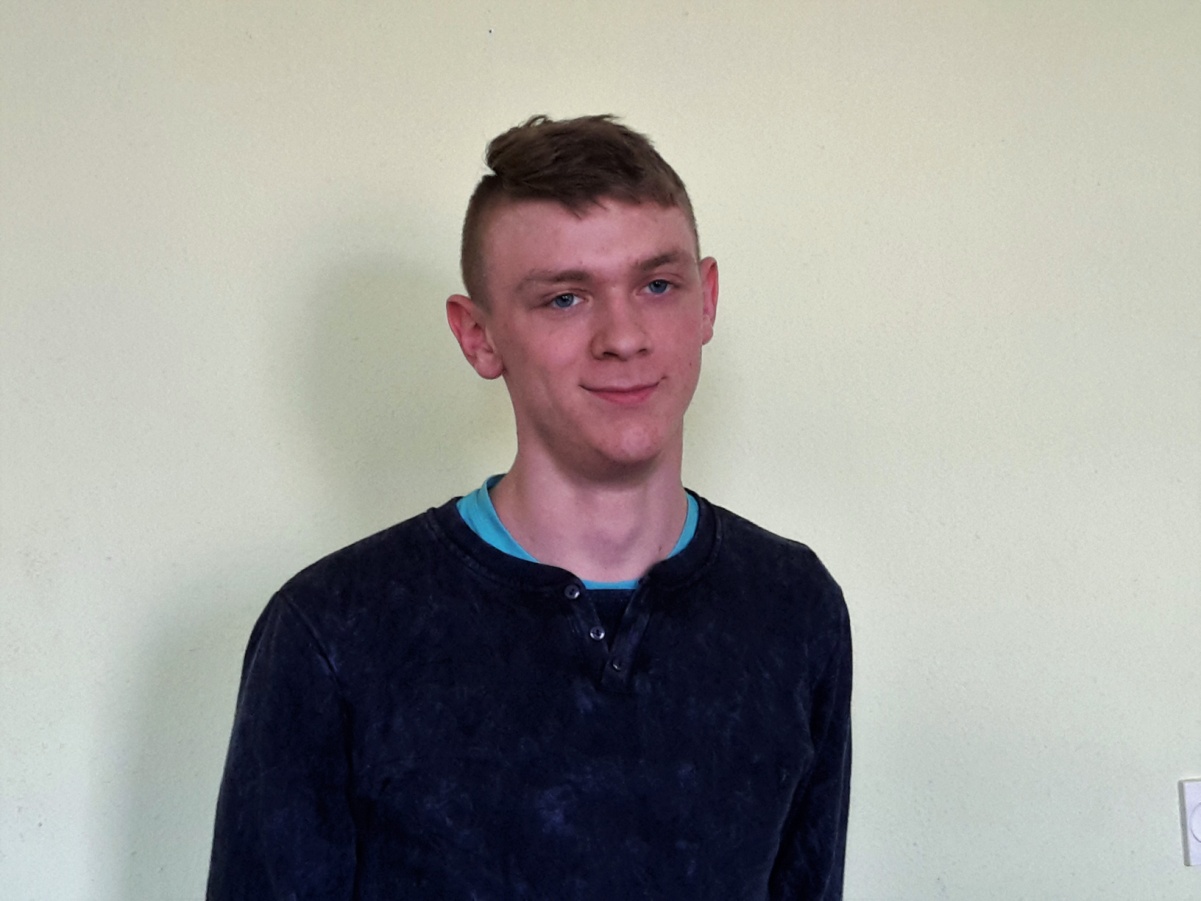 Wyniki
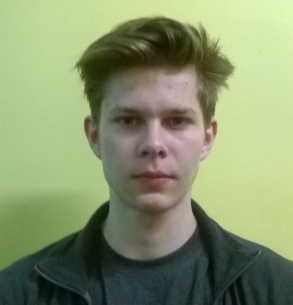 I miejsce
Marek Ryborz z Zespołu Szkół Technicznych               w Wodzisławiu Śląskim – 189 pkt.
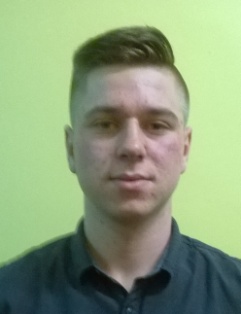 II miejsce
Dariusz Kapica z Centrum Kształcenia Zawodowego i Ustawicznego Nr 1 w Raciborzu
 – 187,5 pkt..
III miejsce
Maciej Osmola z Zespołu Szkół 
Budowlanych  w Mielcu – 179,5 pkt.
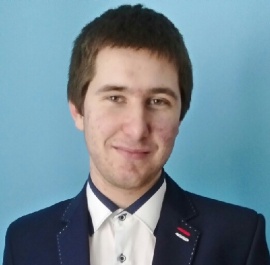 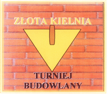 Nagrody specjalne
Tytuł najlepszego finalisty uzyskał
PATRYK BUJALSKI 
z Zespołu Szkół nr 34 
w Warszawie – 194,5 pkt.
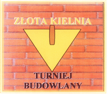 Nagrody specjalne
Najlepszą szkołą biorącą udział w finale centralnym został
Zespół Szkół Ponadgimnazjalnych nr 5 w Inowrocławiu
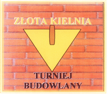 Nagrody specjalne
Tytuł najlepszego praktyka uzyskał
Piotr Parzych 
z Zespołu Szkół Inżynierii Środowiska i Usług w Elblągu
 – 99 pkt.
Do zobaczenia już … za rok